BLOOD AND TISSUE PARASITES
Microbiology Practical Class
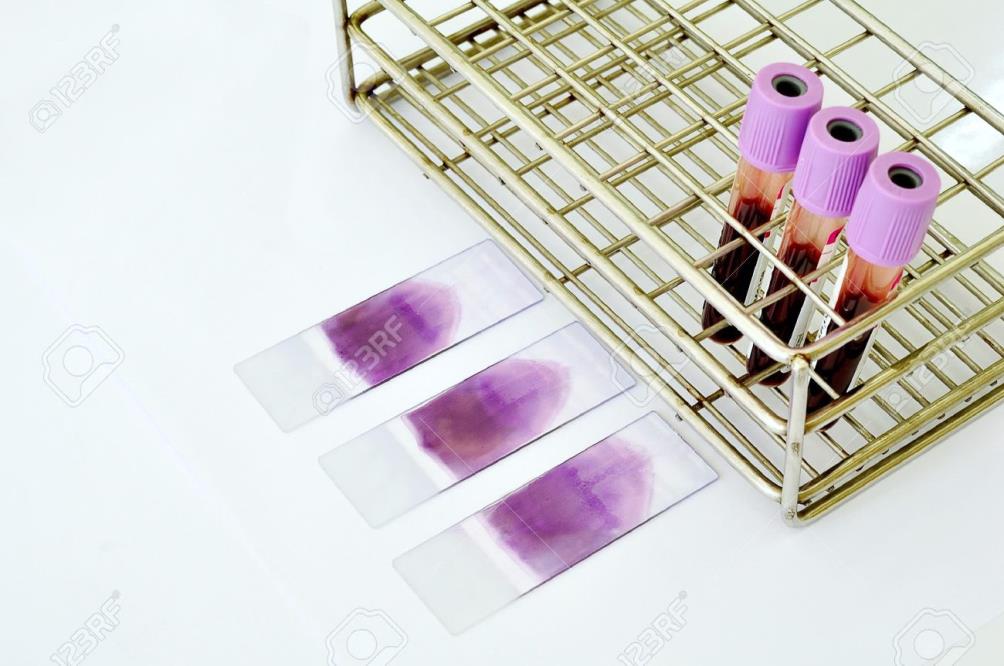 MALARIA
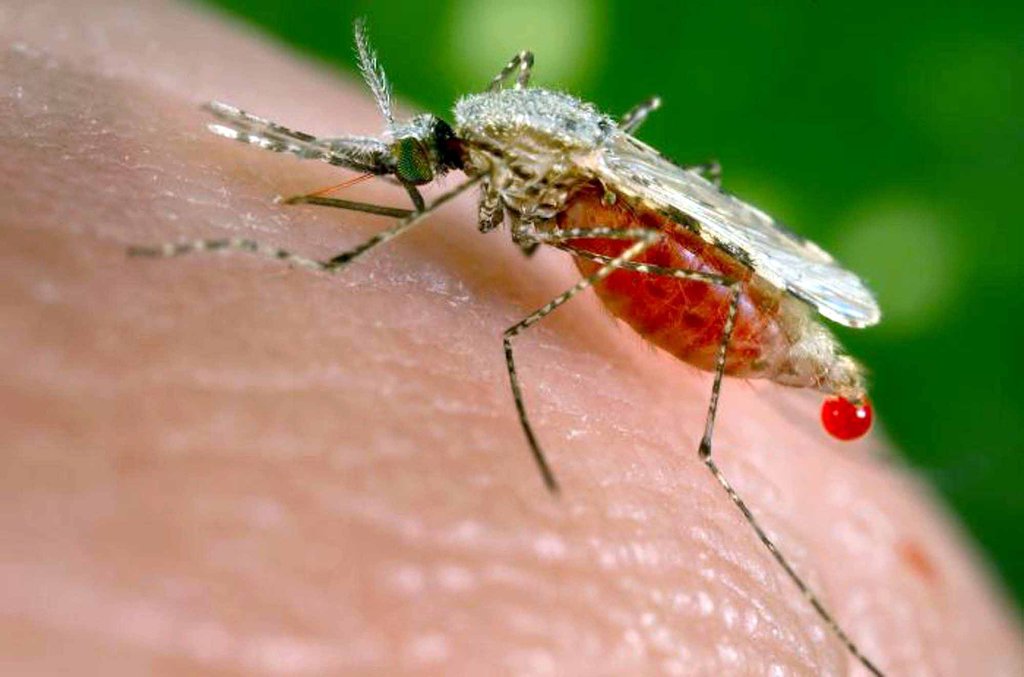 Anopheles Mosquito
LABORATORY DIAGNOSIS OF MALARIA
Malaria Can Be Diagnosed Commonly By:
1- MICROSCOPY (LIGHT MICROSCOPE):
 Uses a blood smear to identify whether parasites are present in the patient’s blood.
Thick film: for screening 
Thin film: for different speices identification  

2 - RAPID DIAGNOSTIC TESTS (RDTs):
 RDTs are quick  tests for screening that use a drop of blood from the finger tip to identify whether parasites are present in the patient or no. 

3-  SEROLOGY

4-  PCR
LABORATORY DIAGNOSIS OF MALARIA
LIGHTMICROSCOPY
1- Preparing blood film (Thick & Thin)
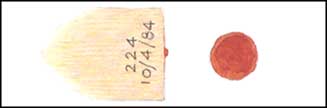 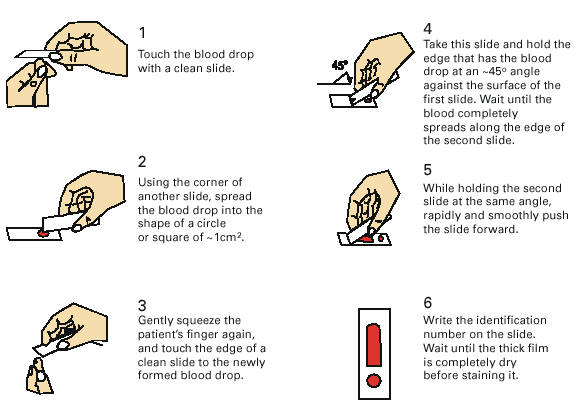 LABORATORY DIAGNOSIS
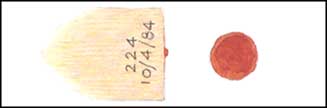 LIGHTMICROSCOPY

2- Video showing Preparing of Thin and Thick blood film
https://youtu.be/aEAXYJ7XaCg
LABORATORY DIAGNOSIS
LIGHT MICROSCOPY
3- Interpreting Thick and Thin Films
THIN FILM



fixed RBCs, single layer
smaller volume
good for species identification
requires more time to read
THICK FILM



lysed RBCs
larger volume
good screening test
positive or negative
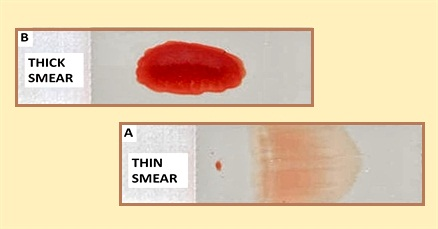 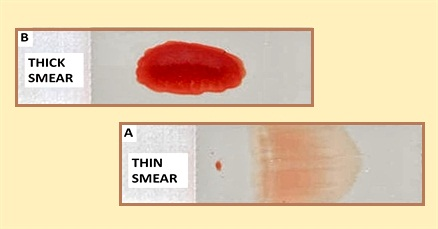 LABORATORY DIAGNOSIS
LIGHT MICROSCOPY
 4- Microscopic image for Thick film VS Thin film
Plasmodium falciparum
Plasmodium falciparum 
(Ring stage in thin smear)
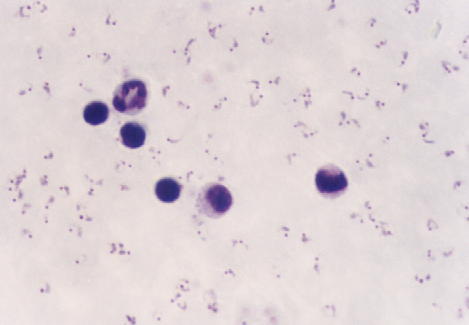 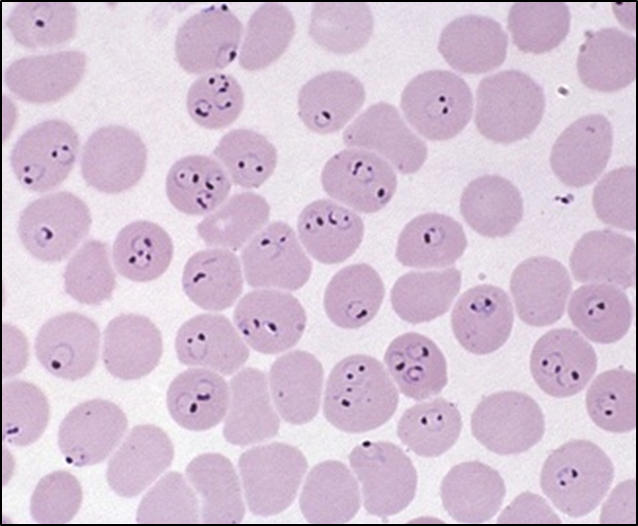 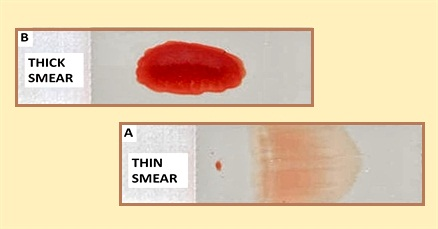 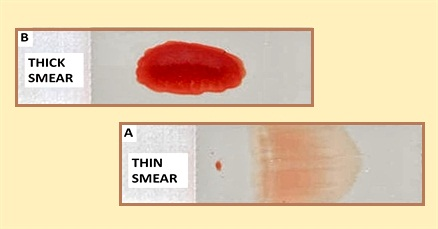 LABORATORY DIAGNOSIS
LIGHT MICROSCOPY
 5-  Species of Malaria (Plasmodium Spices) is identified by its characteristic microscopic appearance:
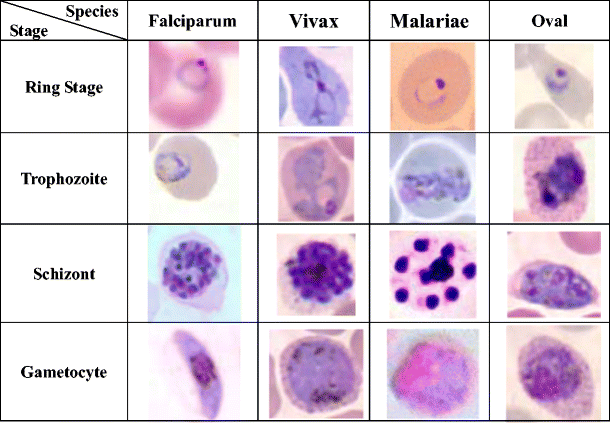 LABORATORY DIAGNOSIS
LIGHT MICROSCOPY
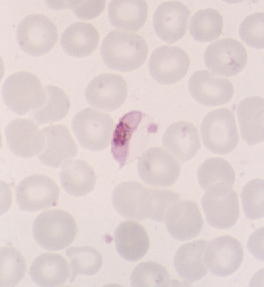 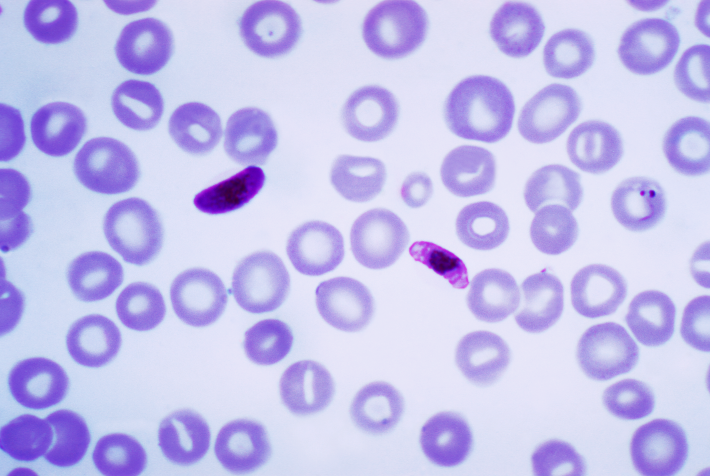 Plasmodium falciparum
Gametocyte  stage in thin smear
(characteristic   banana-shaped or crescent –shaped gametocyte stage in thin smear)
LABORATORY DIAGNOSIS
RAPID DIAGNOSTIC TESTS (RDTS)
1- The RDTs Test ( for screening)
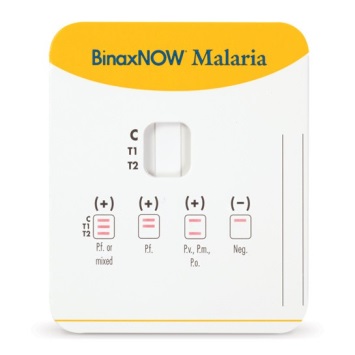 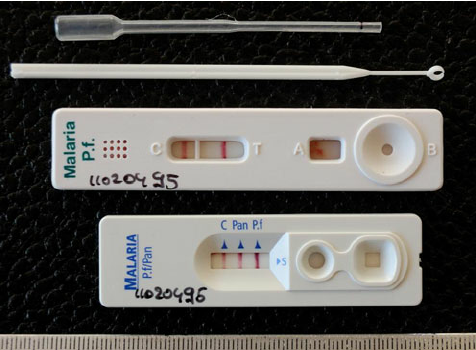 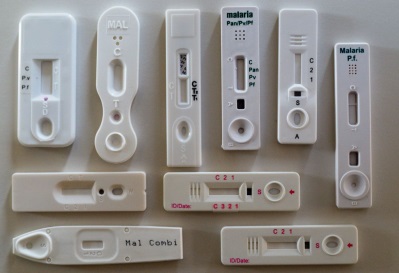 LABORATORY DIAGNOSIS OF MALARIA
LIGHT MICROSCOPY
3- RDTs Result
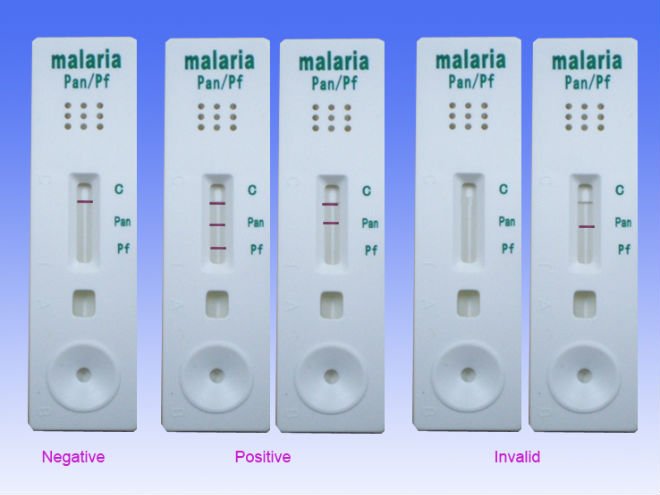 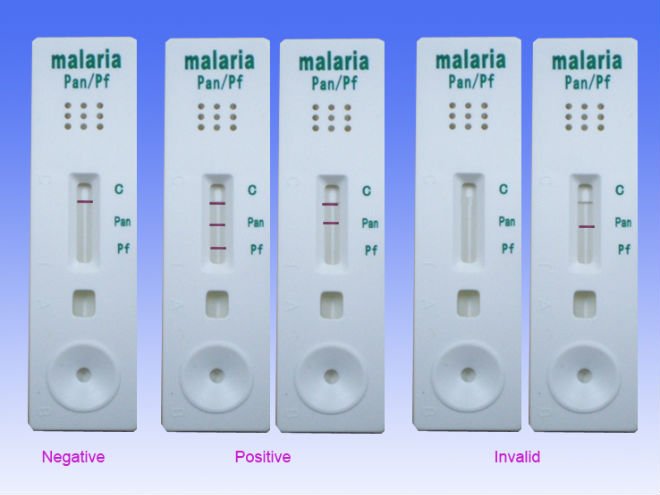 Positive
Negative
LEISHMANIA
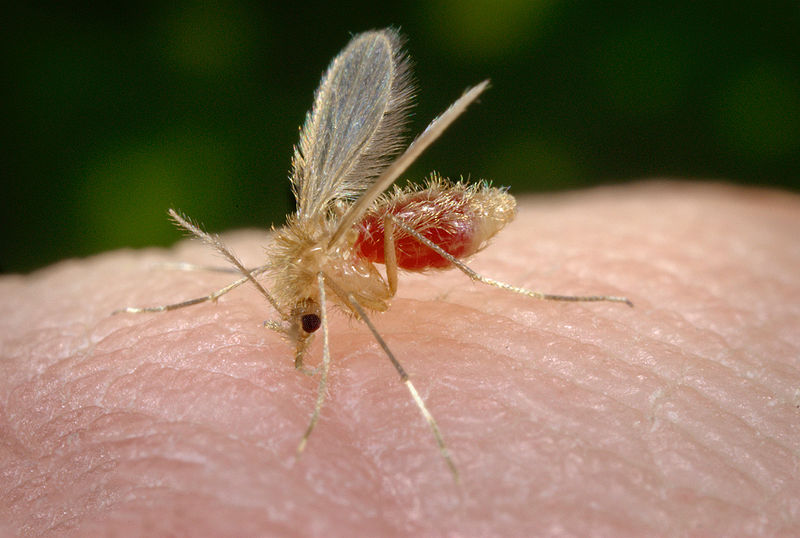 Sand Fly
LABORATORY DIAGNOSIS OF LEISHMANIA
Leishmania Can be Diagnosed Commonly By:
Microscopy (Light Microscope)
Culture in NNN Medium
Used Samples:
Bone Marrow aspirate
Splenic aspirate
Lymph node
Biopsy
LABORATORY DIAGNOSIS OF LEISHMANIA
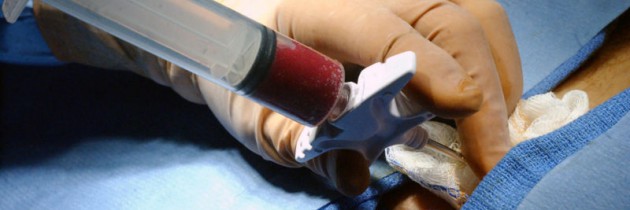 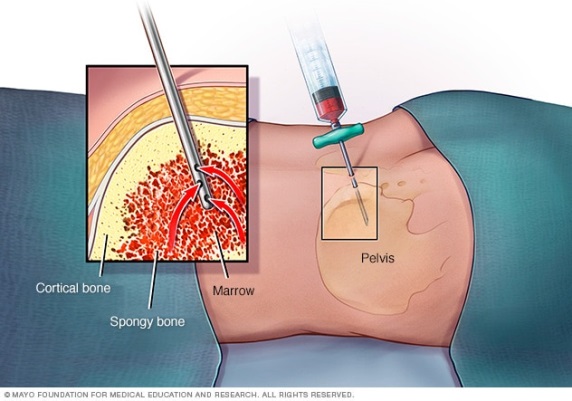 Bone marrow aspiration
LABORATORY DIAGNOSIS OF LEISHMANIA
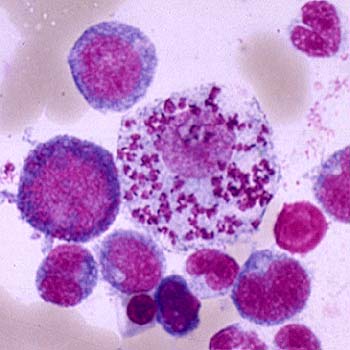 Bone marrow aspirate 
     (Amastigotes)
Case1:
     A 25 year-old male from India, who came 3 months ago was admitted in KKUH with a history of severe anaemia and intermittent high grade fever for the last two months not responding to antibiotics.

WHAT IS THE DIAGNOSIS?
Malaria or Plasmodium Falciparum 

Mention other way for diagnosis?
RDTs, Serology or PCR
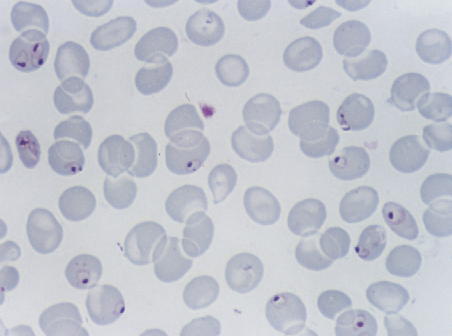 Case2:
 A businessman who makes frequent trips to Thailand, presents with intermittent fever.

WHAT IS THE DIAGNOSIS?
 Malaria or Plasmodium spices
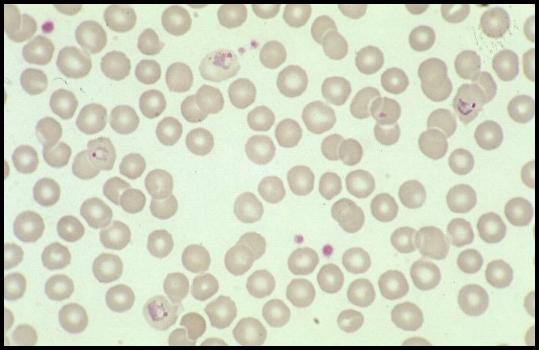 Case3:
A student in KSU who returned three weeks from vacation in Africa, he developed intermittent fever last week and lost consciousness a short time ago.
WHAT IS THE DIAGNOSIS?
 Malaria
WHAT IS THE PATHOGEN?
Plasmodium falciparum
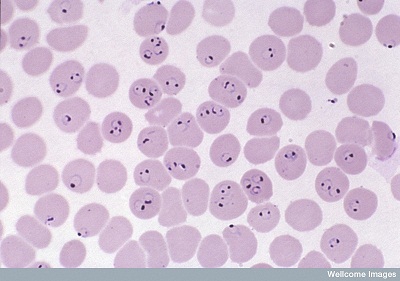 Case4:
The patient was then treated with schizontocidal antimalarial drugs, a follow-up blood film is shown.

NAME THE PARASITE?
Plasmodium falciparum
IN WHAT STAGE ?
Gametocyte stage
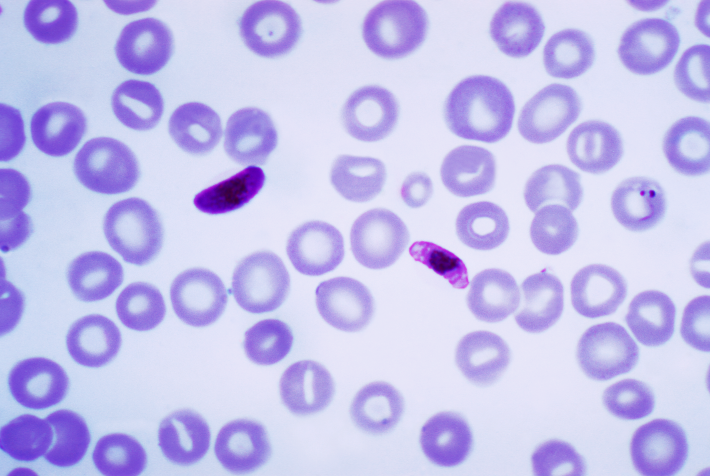 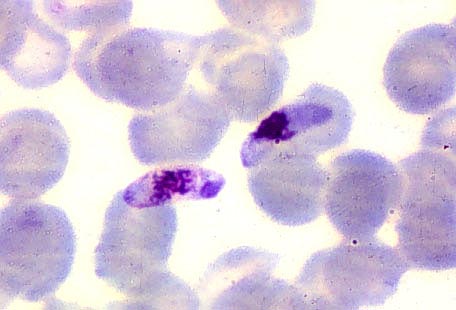 Case 5 :
A 7 year old child presented  with anemia, hepatosplenomegaly and fever. Not responding to antimalarials and antibiotics. Bone marrow aspirate smear is shown: 










WHAT IS THE DIAGNOSIS?
Visceral Leishmaniasis 

IDENTIFY THE PARASITE STAGE?
Amastigote Stage
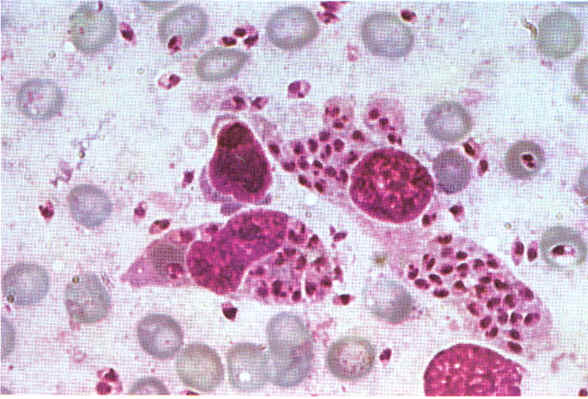 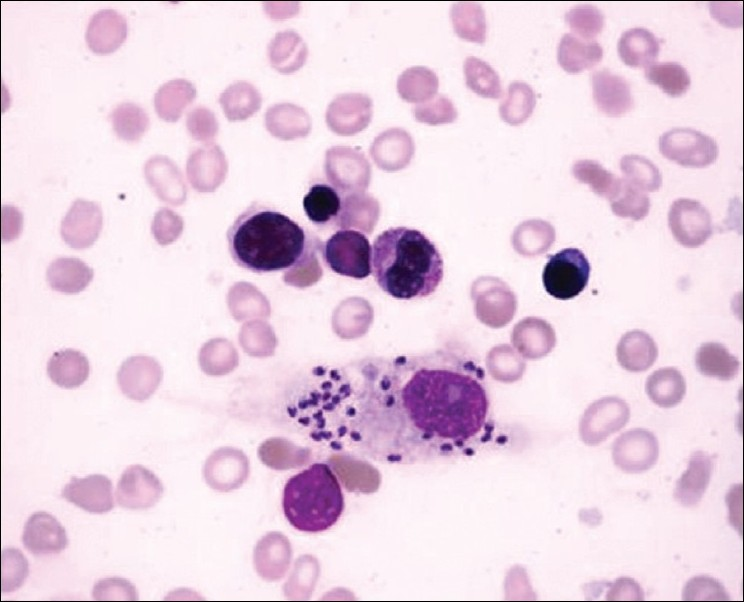 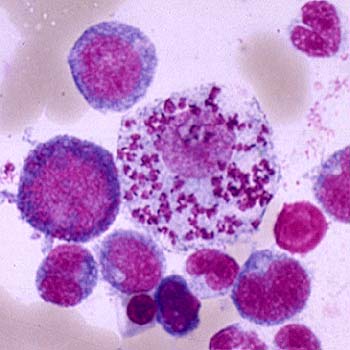